Key Takeaway and Connecting the Dots
Concluding Session
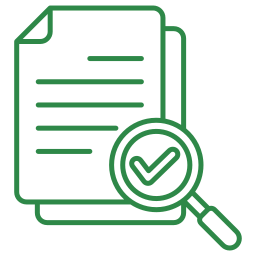 Key Takeaways & Way Forward
Reliance on ex-post financial planning needs to be upgraded gradually to ex-ante financial planning & management.
There is no ‘ONE SIZE FITS ALL’ solution. 
	DIVERSIFY
But efficiently channelizing the financing downward is a much bigger and difficult challenge.
The climate and disaster risk factor can’t be dealt with on ad hoc basis and spontaneity any further.
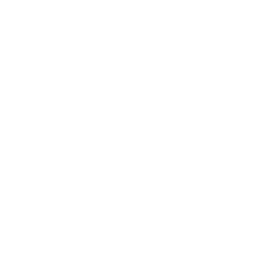 What are the key takeaways?
It’s very significant to establish risk ownership so it’s well known who’s responsible for payments.
For sustainable resilience building, we need to invest in Social, Environmental, and Economic capitals.
The Principles: 
Risk Analytics
Risk Layering 
Timeliness
Funding Flow
5
2
1
3
6
7
4
For sustainable resilience building, we need to invest in Social, Environmental, and Economic capitals.
It’s very significant to establish risk ownership so it’s well known who’s responsible for payments.
The Principles: 
Risk Analytics
Risk Layering
Timeliness
Funding Flow.
5
6
3
2
4
1
7
Reliance on ex-post financial planning needs to be upgraded gradually to ex-ante financial planning & management.
The climate and disaster risk factor can’t be dealt with on ad hoc basis and spontaneity any further.
But efficiently channelizing the financing downward is a much bigger and difficult challenge.
There is no ‘ONE SIZE FITS ALL’ solution. 
DIVERSIFY
What are the key takeaways?
1
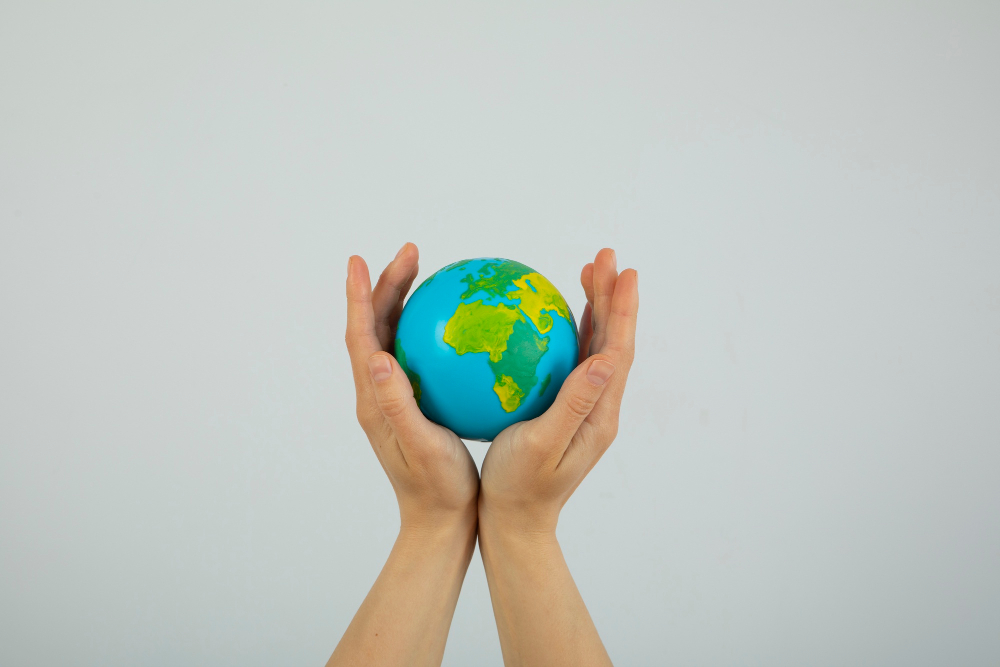 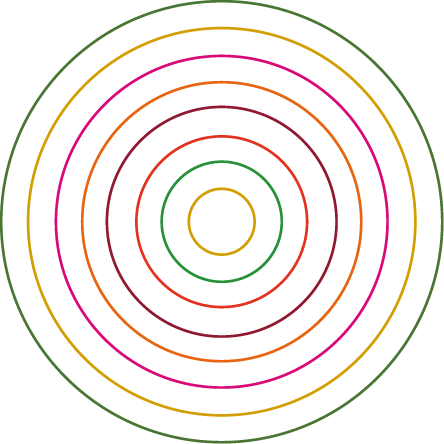 The climate and disaster risk factor can’t be dealt with on ad hoc basis and spontaneity any further.
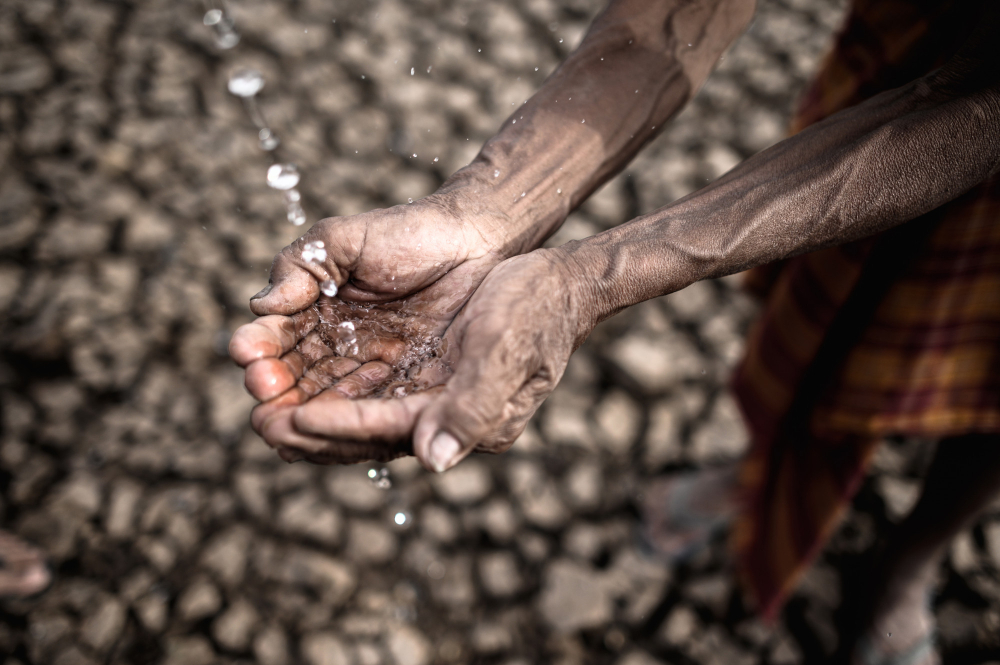 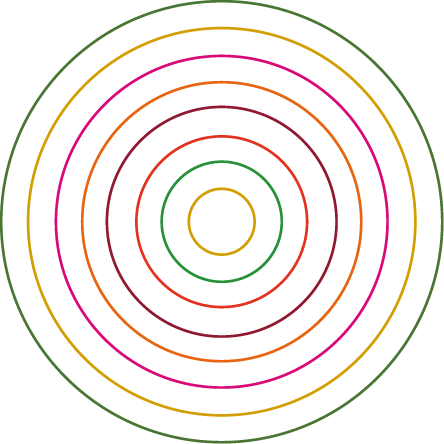 What are the key takeaways?
2
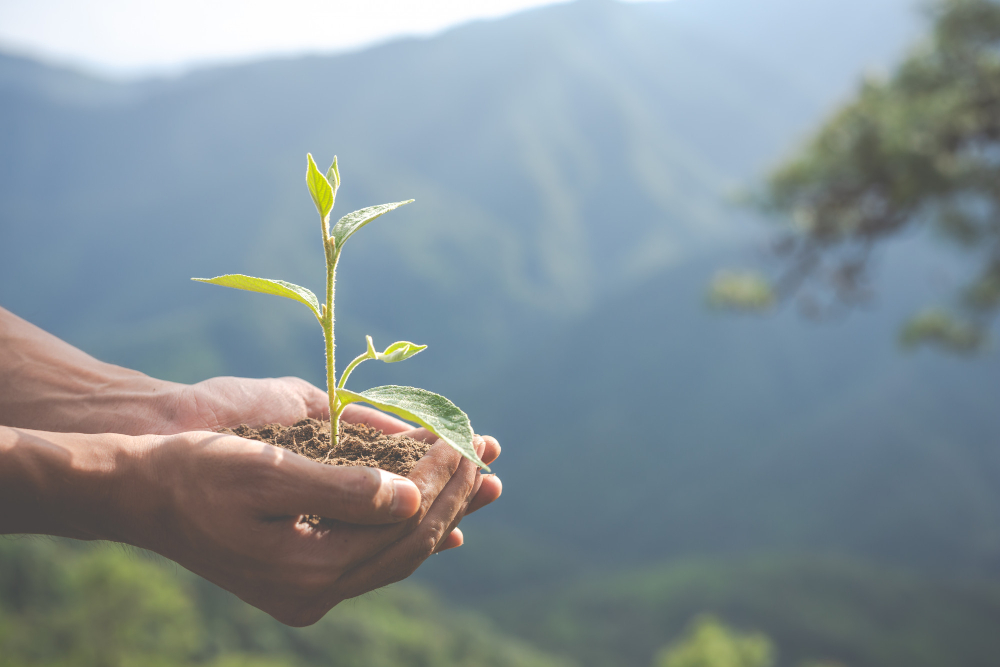 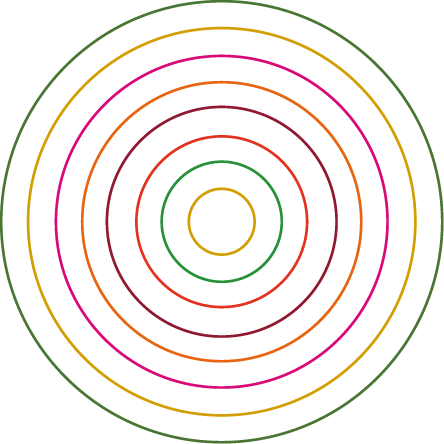 For sustainable resilience building, we need to invest in Social, Environmental, and Economic capitals.
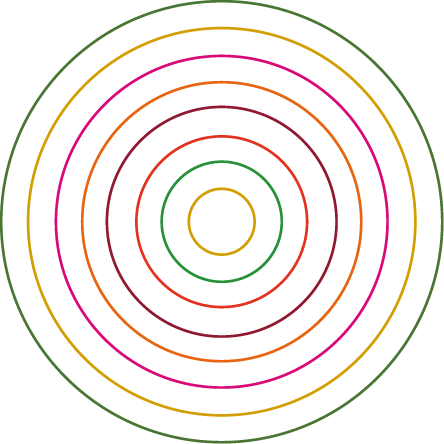 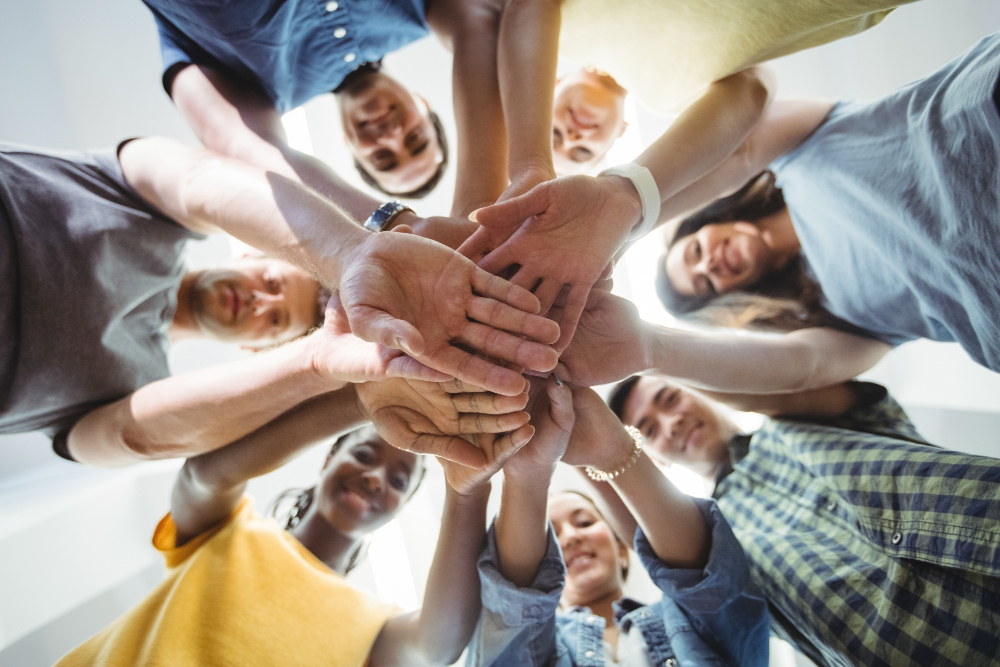 What are the key takeaways?
3
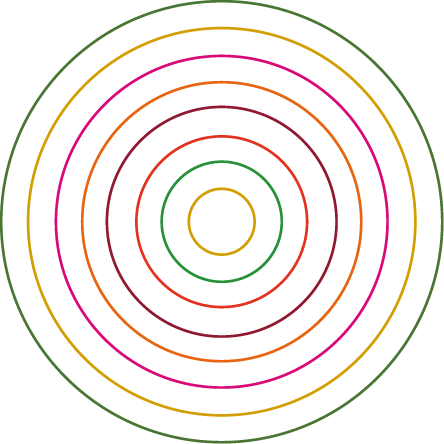 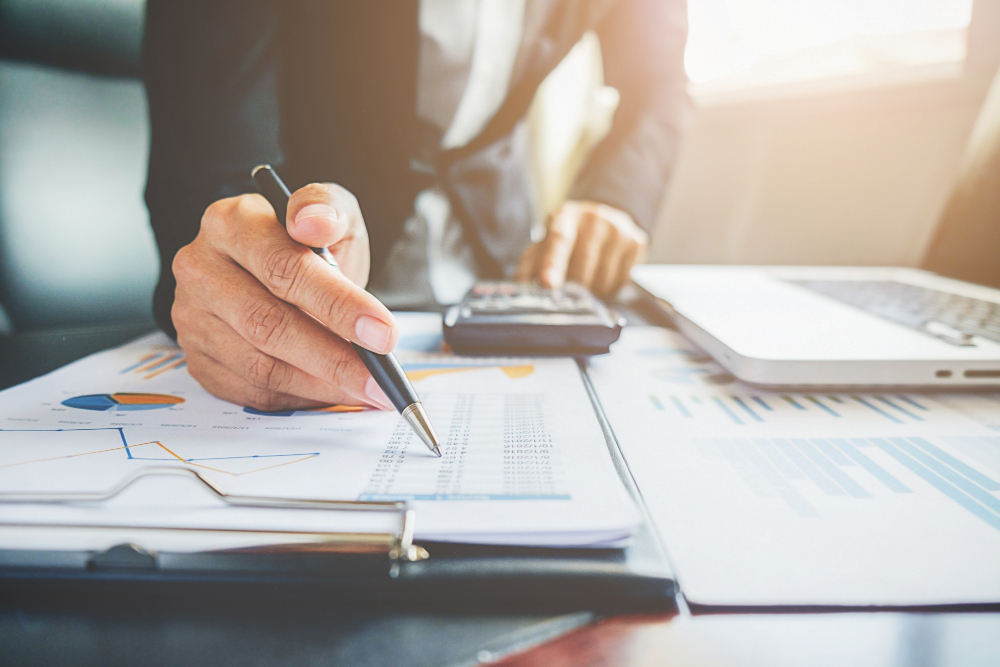 Reliance on ex-post financial planning needs to be upgraded gradually to ex-ante financial planning & management.
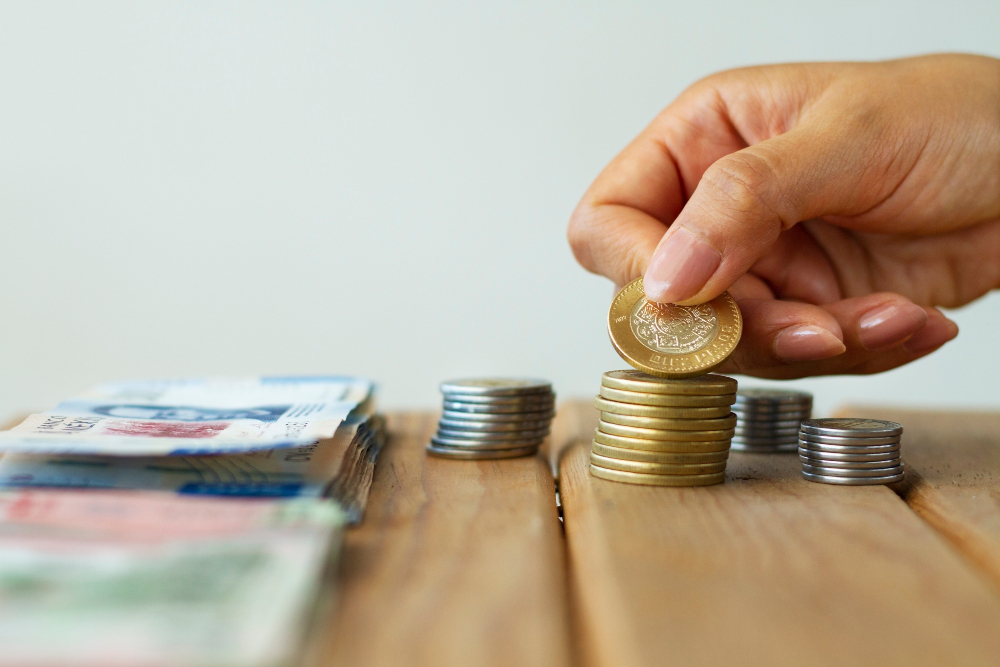 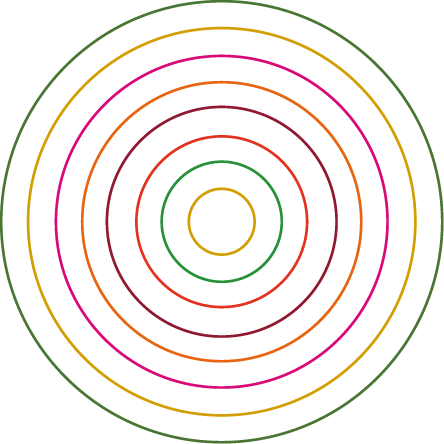 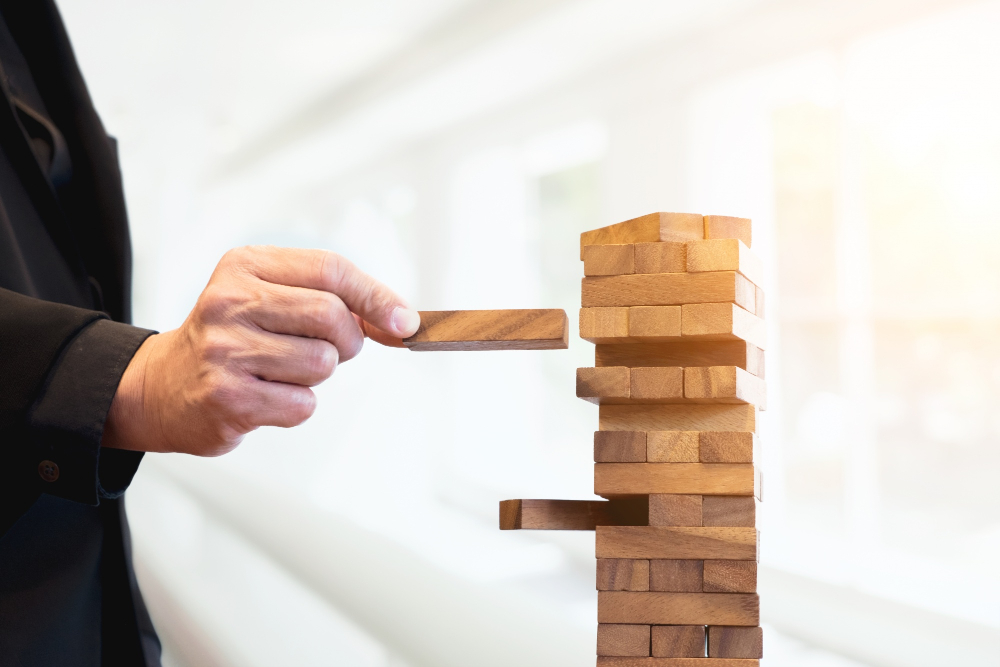 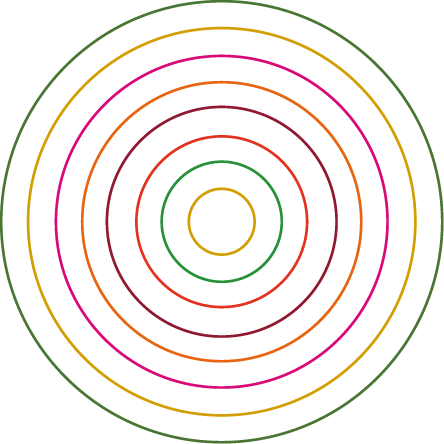 4
It’s very significant to establish risk ownership so it’s well known who’s responsible for payments.
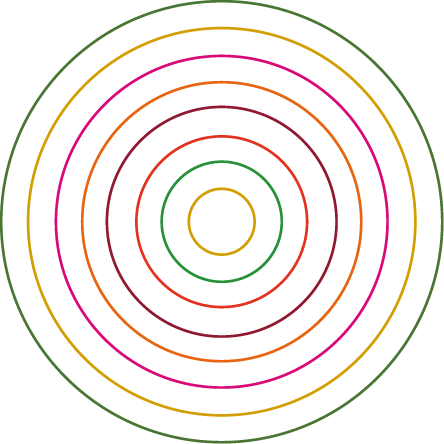 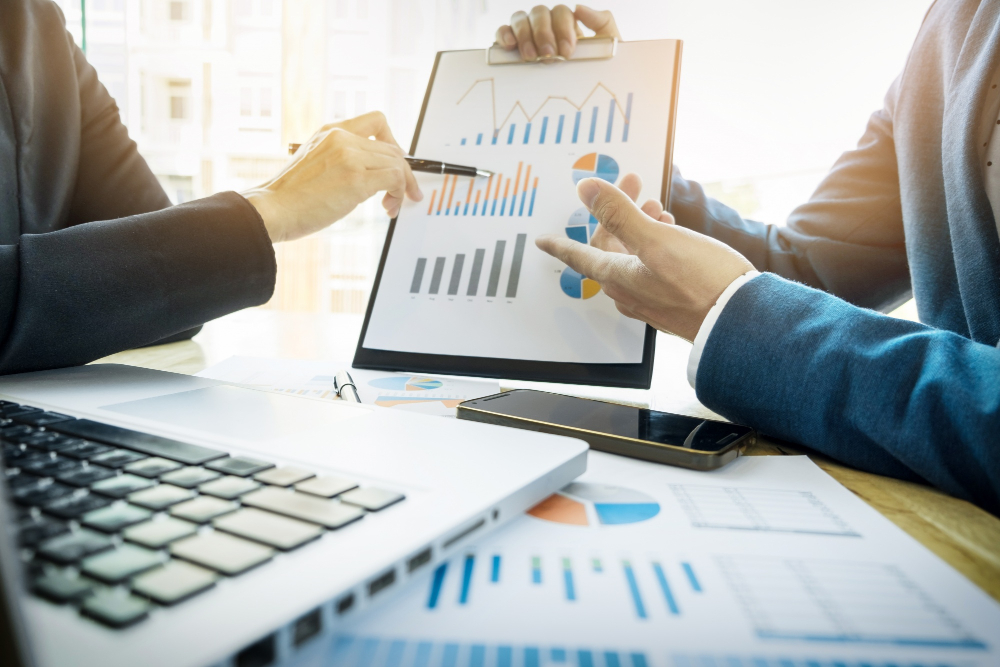 What are the key takeaways?
5
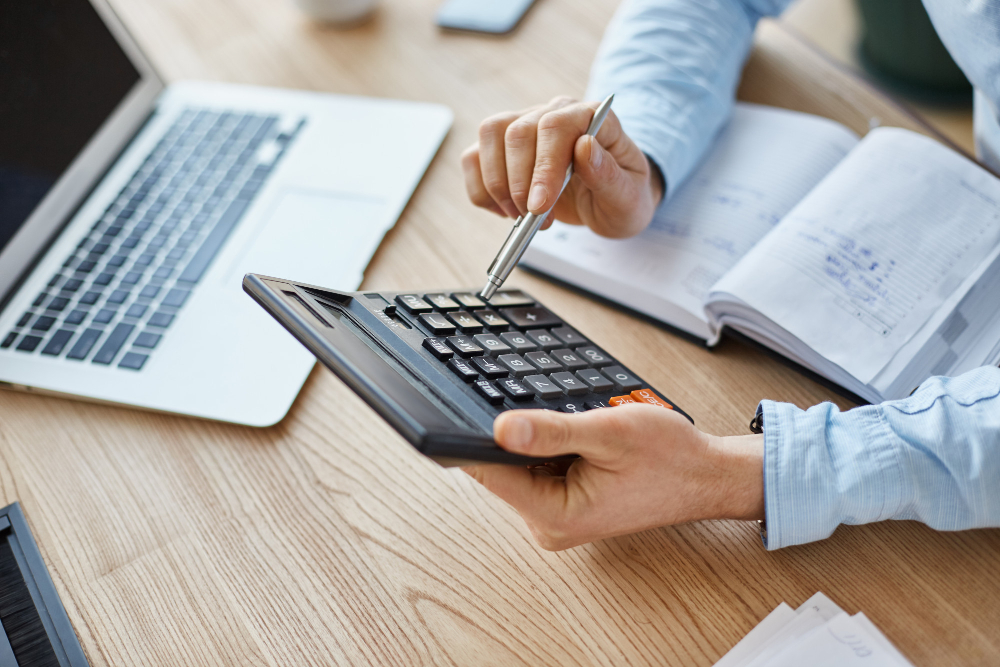 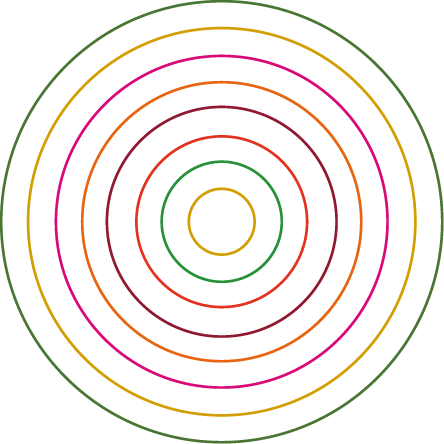 But efficiently channelizing the financing downward is a much bigger and difficult challenge.
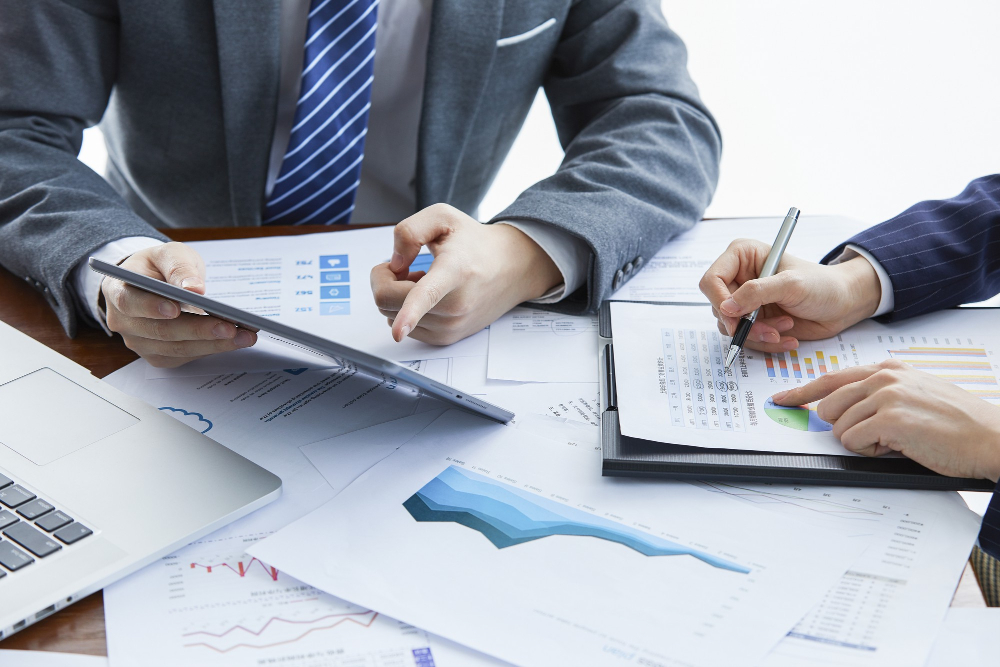 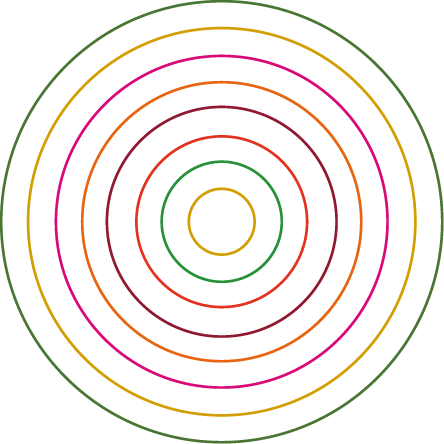 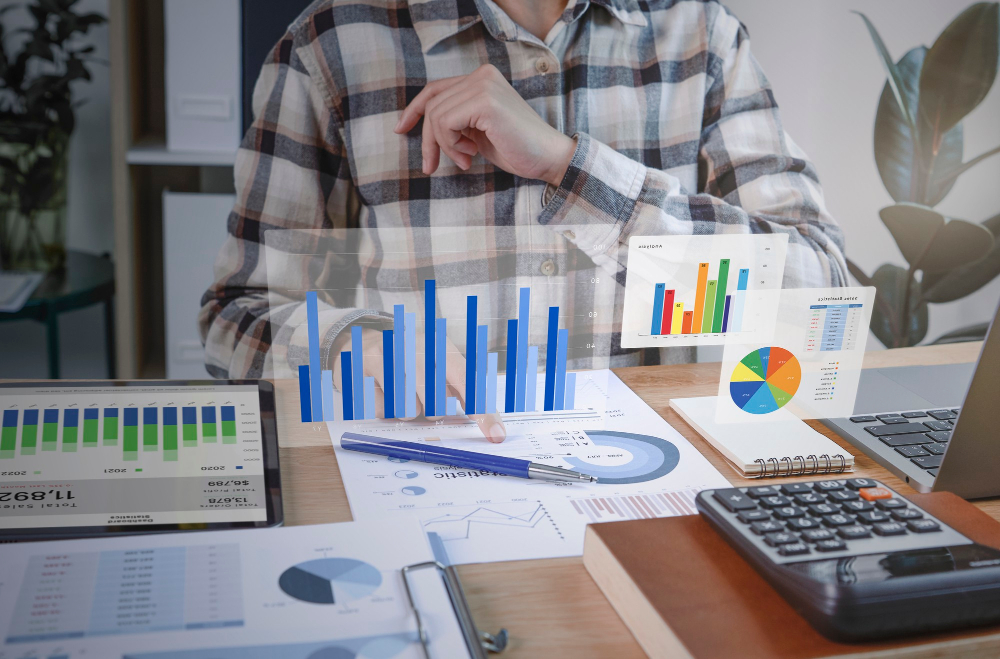 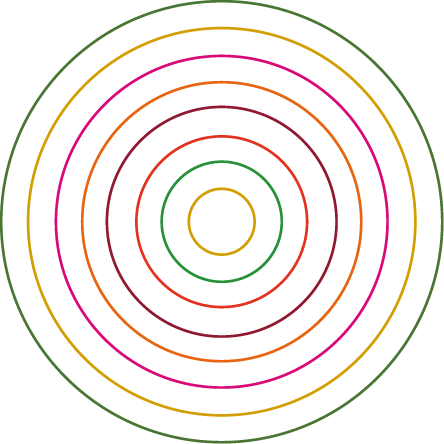 6
The Principles: 
Risk Analytics
Risk Layering
Timeliness
Funding Flow
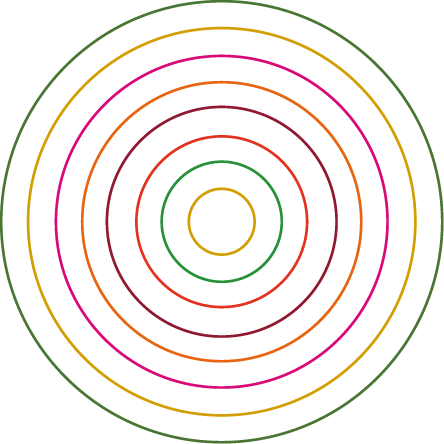 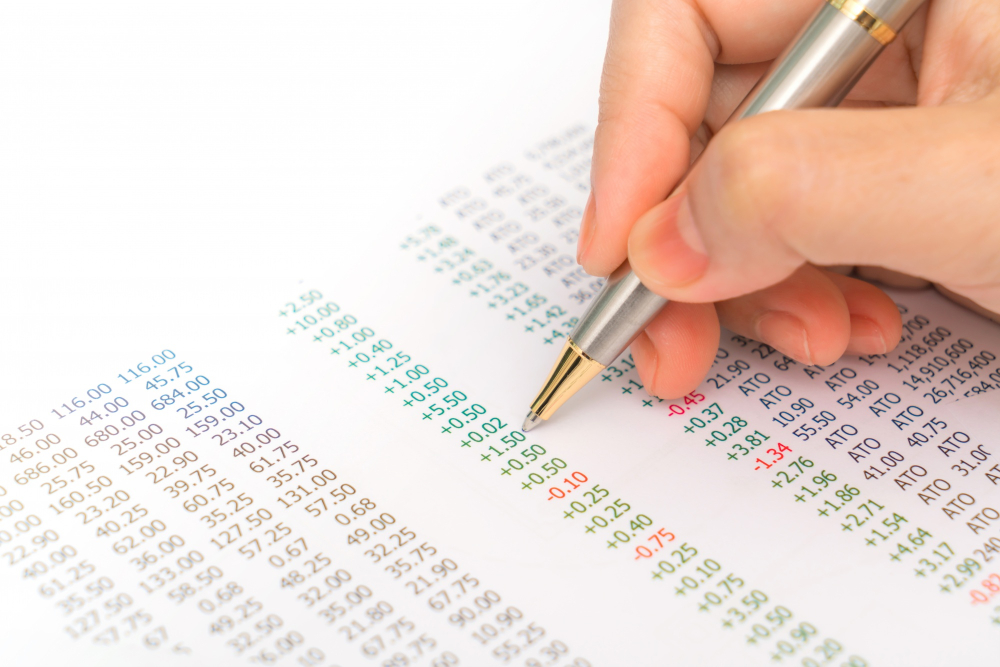 What are the key takeaways?
7
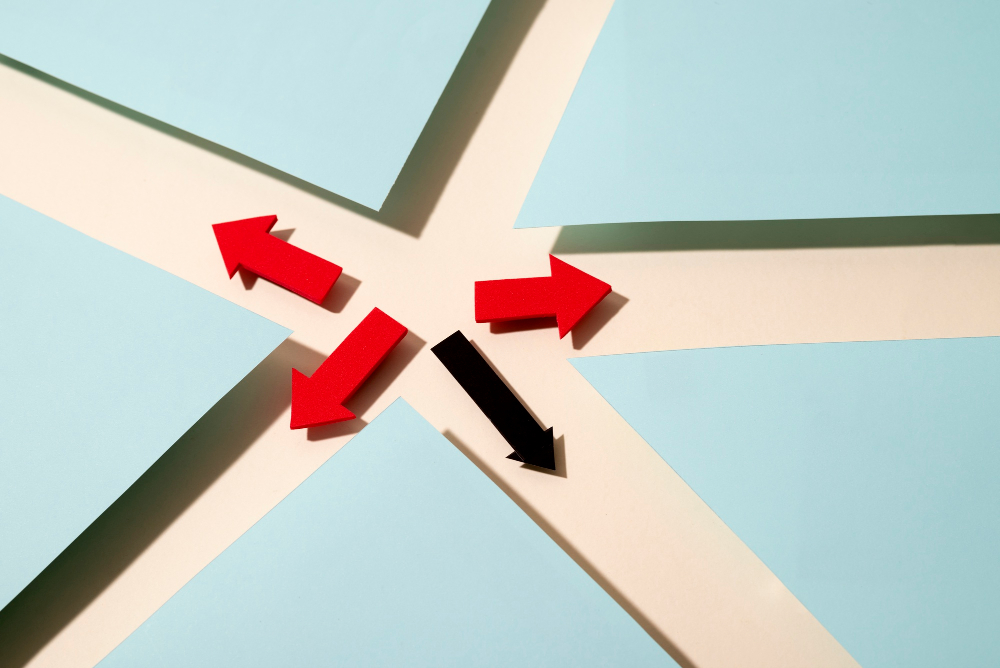 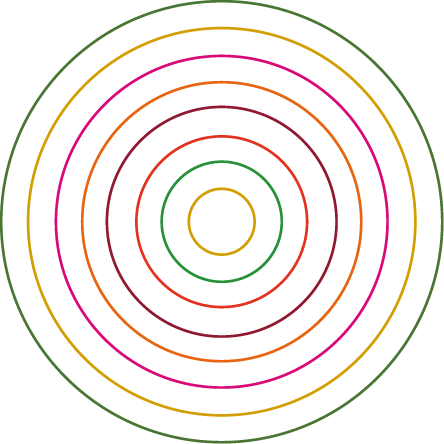 There is no ‘ONE SIZE FITS ALL’ solution. 
DIVERSIFY
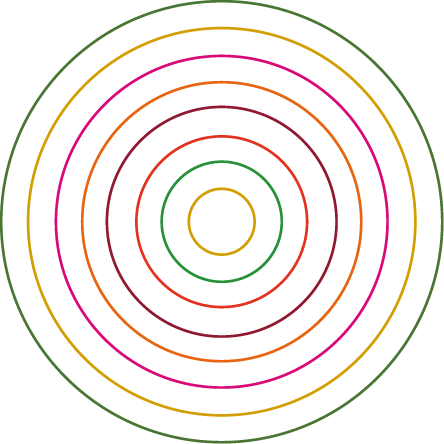 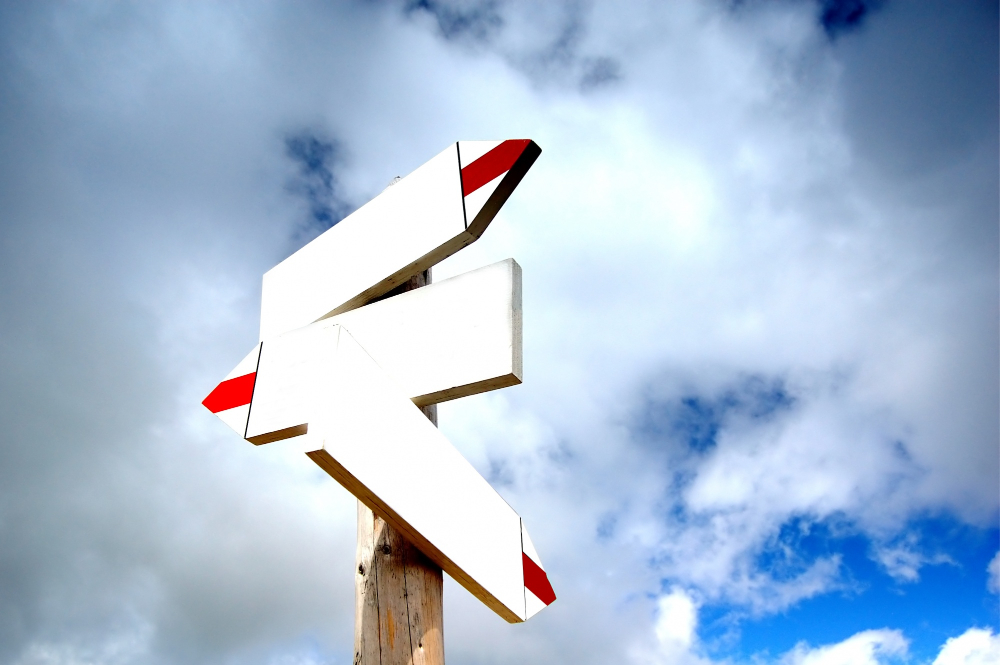 For more information:
Irff.undp.org